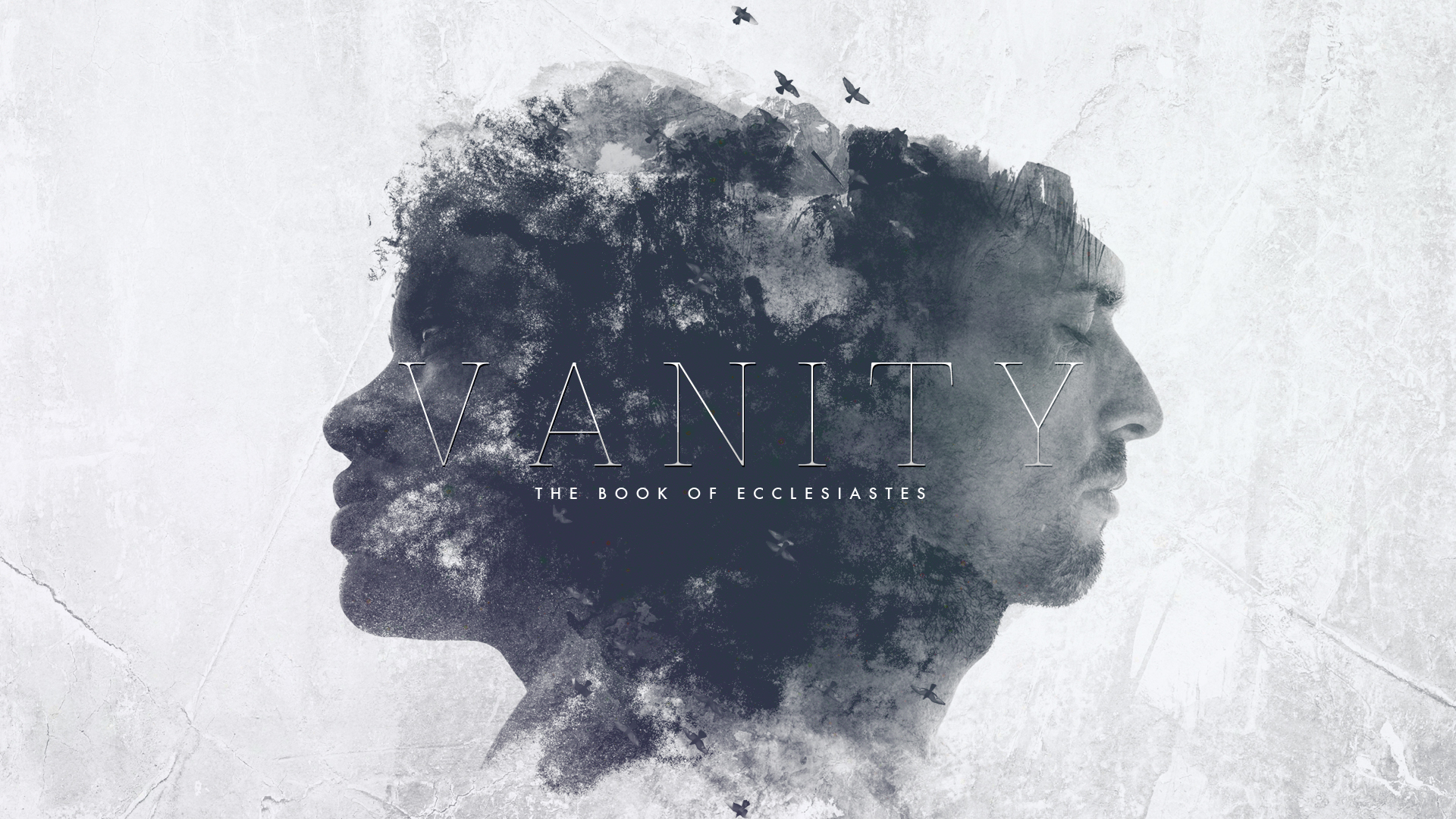 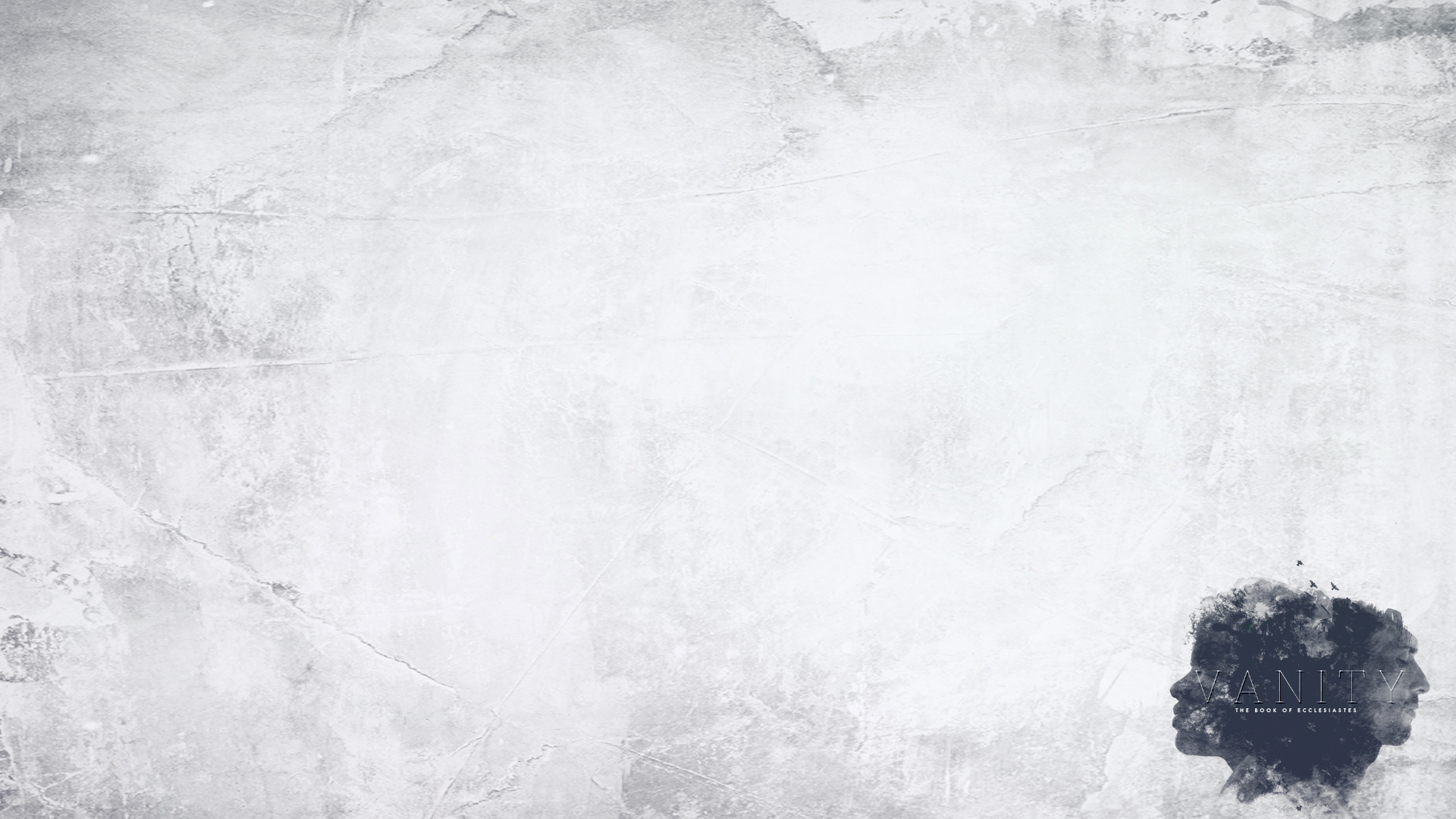 CHIASTIC STRUCTURE OF ECCLESIASTES 5:10-6:9
The love of money is an 
unsatisfying investment (5:10-12)
The love of money is a 
faulty investment (5:13-17)
GODLY CONTENTMENT IS THE 
RIGHT INVESTMENT (5:18-20)
The love of money is a 
faulty investment (6:3-6)
The love of money is an 
unsatisfying investment (6:7-9)
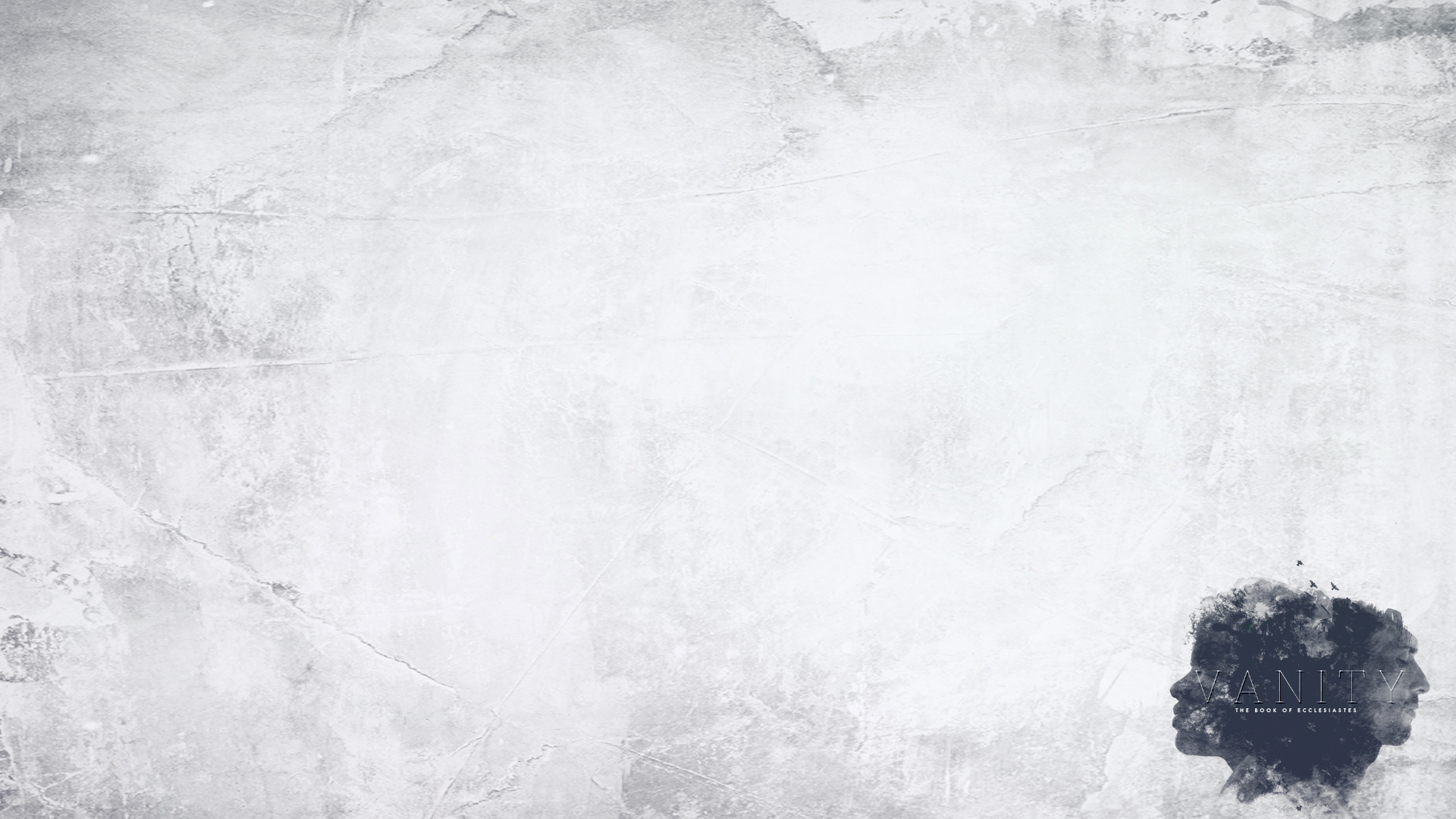 Ecclesiastes 5:10-12

10 He who loves money will not be satisfied with money, nor he who loves wealth with his income; this also is vanity. 11 When goods increase, they increase who eat them, and what advantage has their owner but to see them with his eyes? 12 Sweet is the sleep of a laborer, whether he eats little or much, but the full stomach of the rich will not let him sleep.
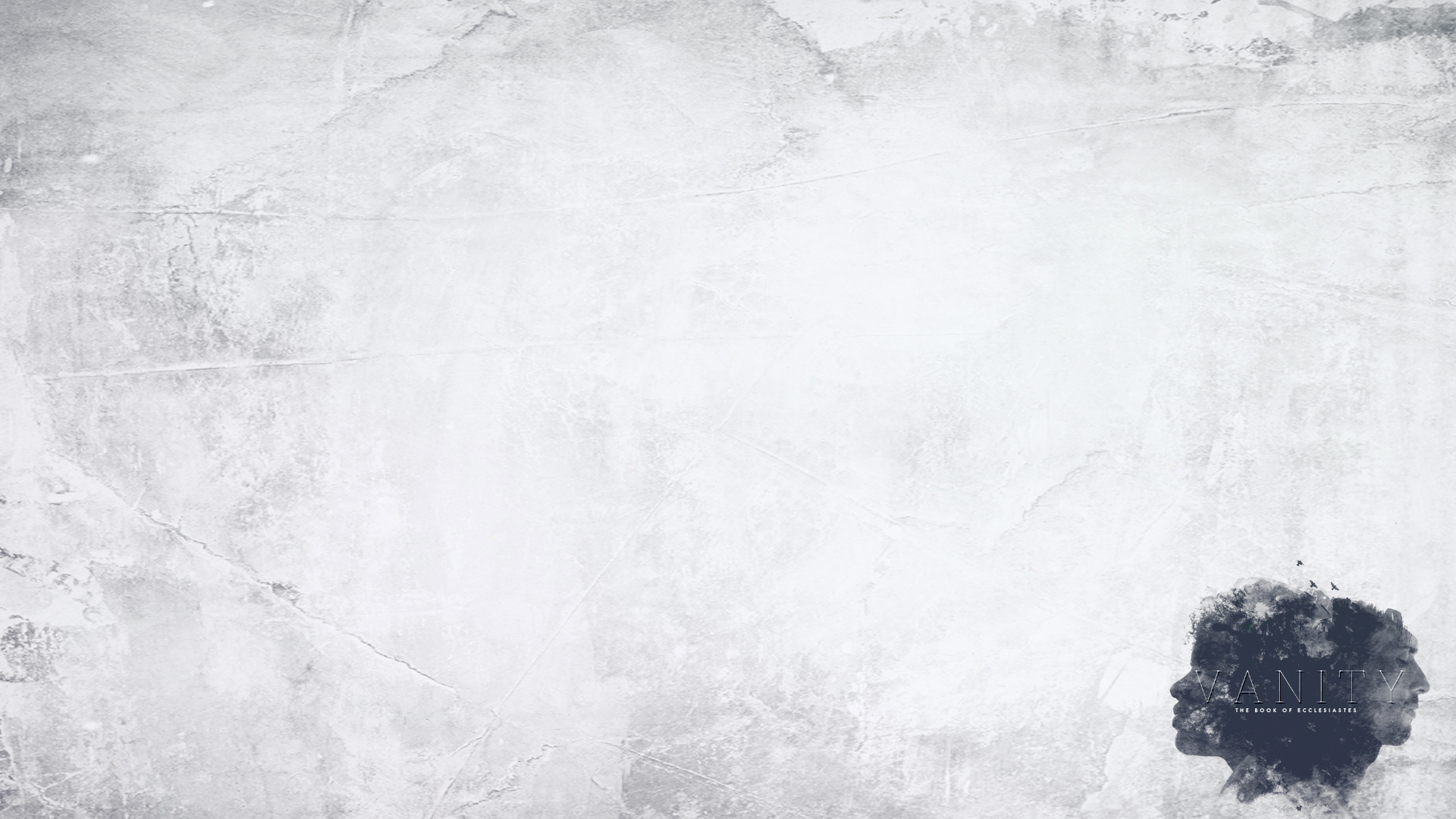 Ecclesiastes 6:7-9

7 All the toil of man is for his mouth, yet his appetite is not satisfied. 8 For what advantage has the wise man over the fool? And what does the poor man have who knows how to conduct himself before the living? 9 Better is the sight of the eyes than the wandering of the appetite: this also is vanity and a striving after wind.
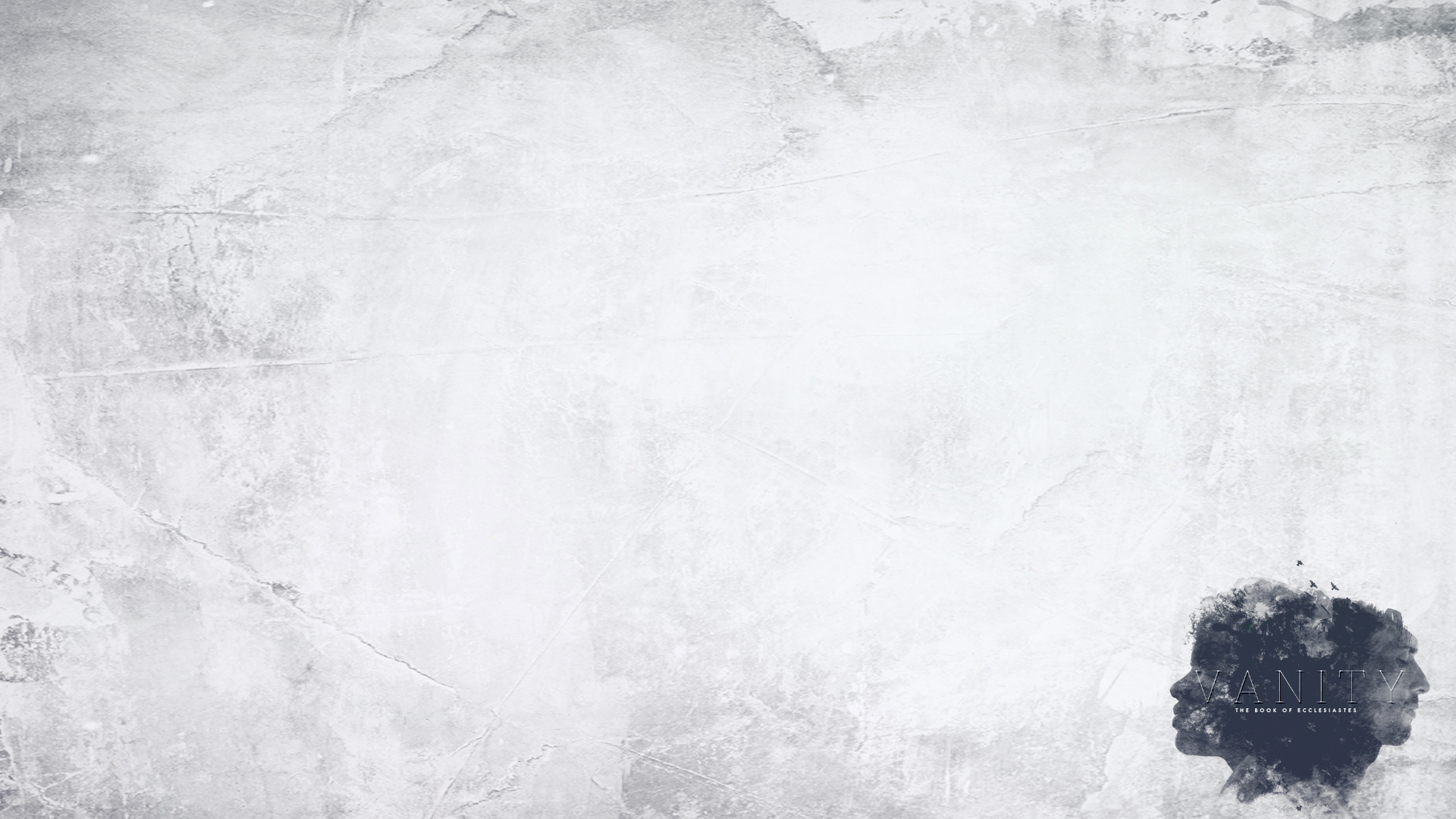 The Love of Money is an Unsatisfying Investment
(5:10-12; 6:7-9)

We never have enough

The more that comes in, the more that goes out

Money is burdensome
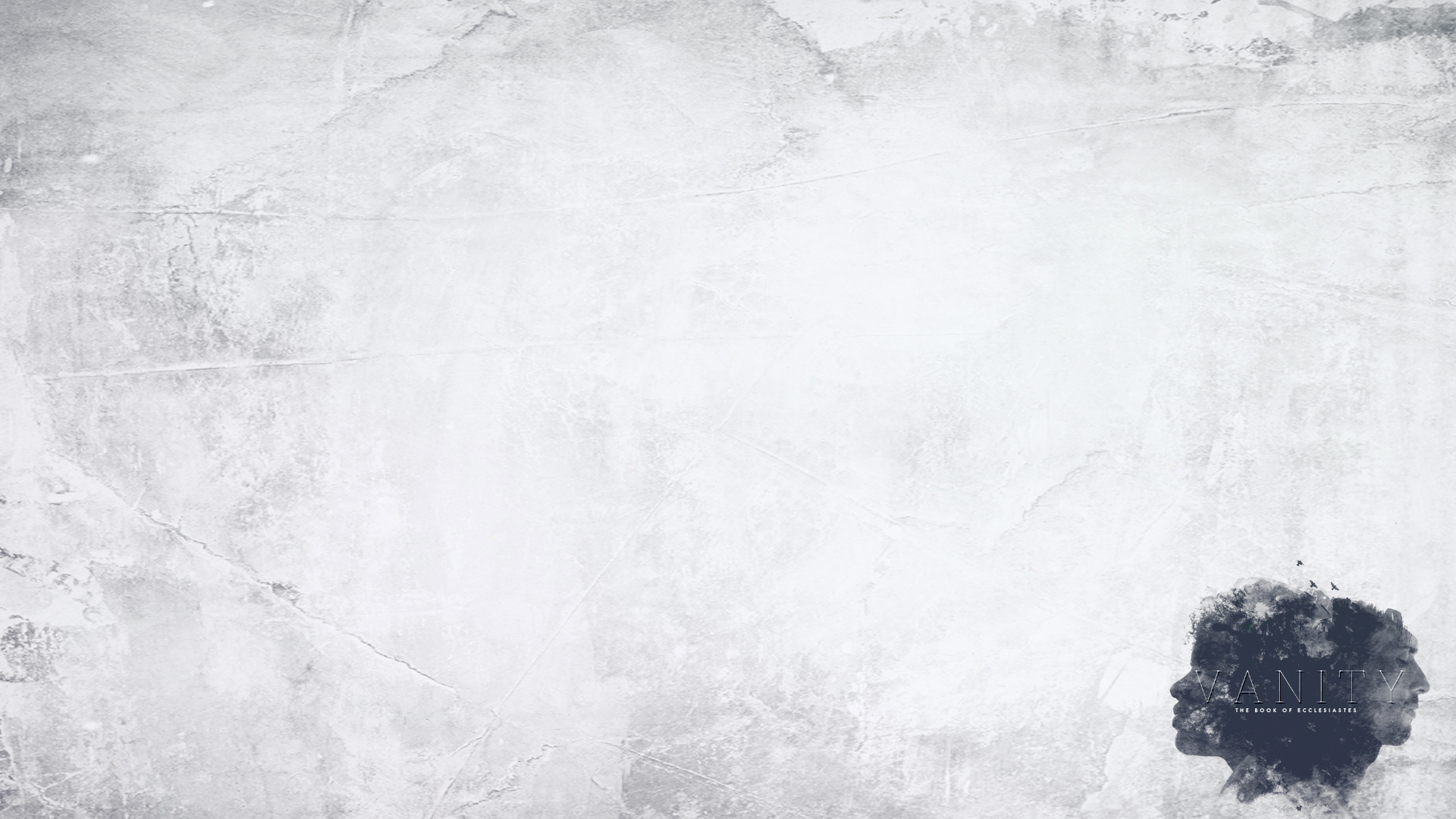 Ecclesiastes 5:13-17

13 There is a grievous evil that I have seen under the sun: riches were kept by their owner to his hurt, 14 and those riches were lost in a bad venture. And he is father of a son, but he has nothing in his hand. 15 As he came from his mother's womb he shall go again, naked as he came, and shall take nothing for his toil that he may carry away in his hand.16 This also is a grievous evil: just as he came, so shall he go, and what gain is there to him who toils for the wind? 17 Moreover, all 
his days he eats in darkness in much 
vexation and sickness and anger.
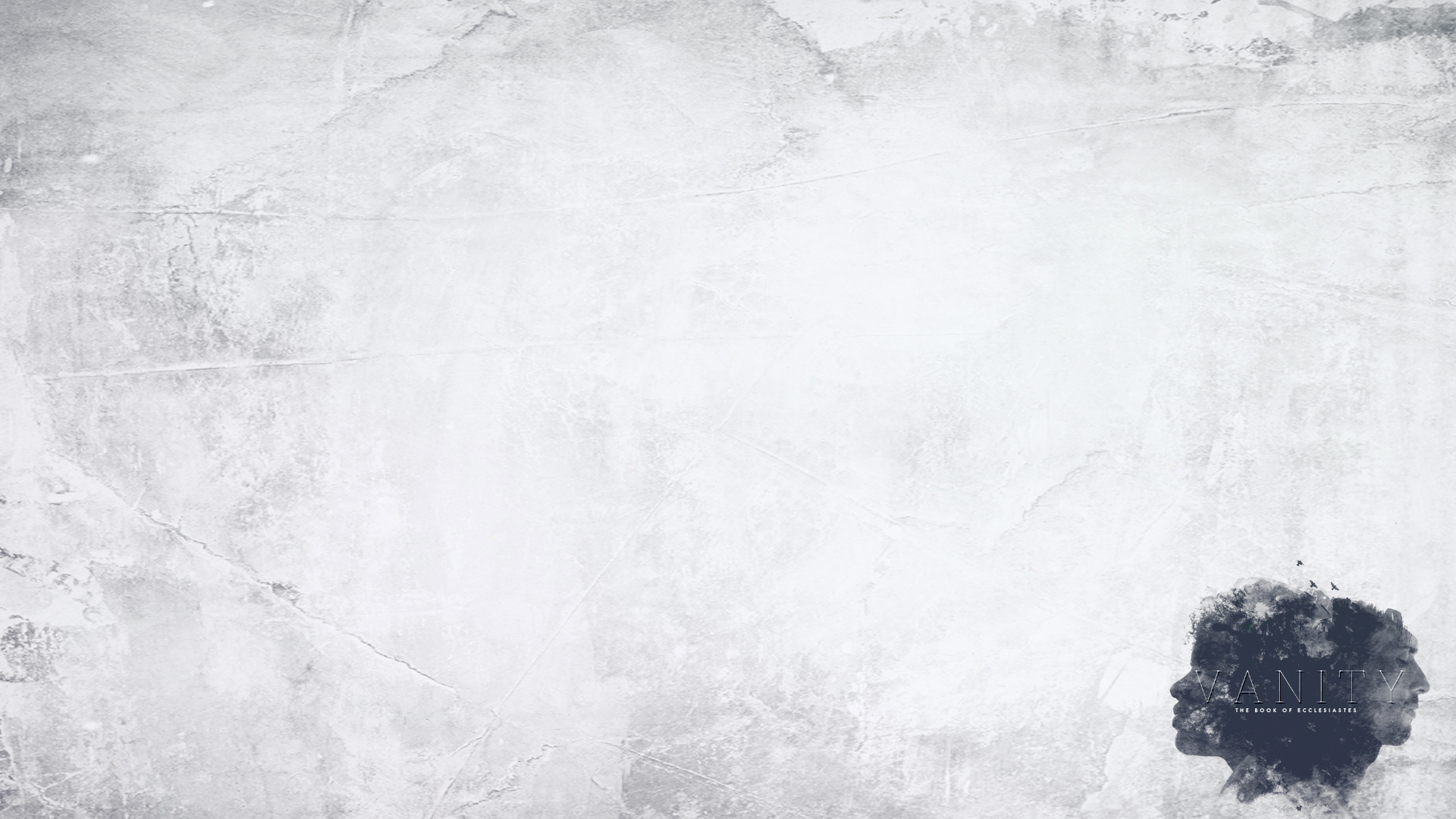 Ecclesiastes 6:1-3

1 There is an evil that I have seen under the sun, and it lies heavy on mankind: 2 a man to whom God gives wealth, possessions, and honor, so that he lacks nothing of all that he desires, yet God does not give him power to enjoy them, but a stranger enjoys them. This is vanity; it is a grievous evil. 3 If a man fathers a hundred children and lives many years, so that the days of his years are many, but his soul is not satisfied with life's good things, and he also has no burial, I say that a 
stillborn child is better off than he.
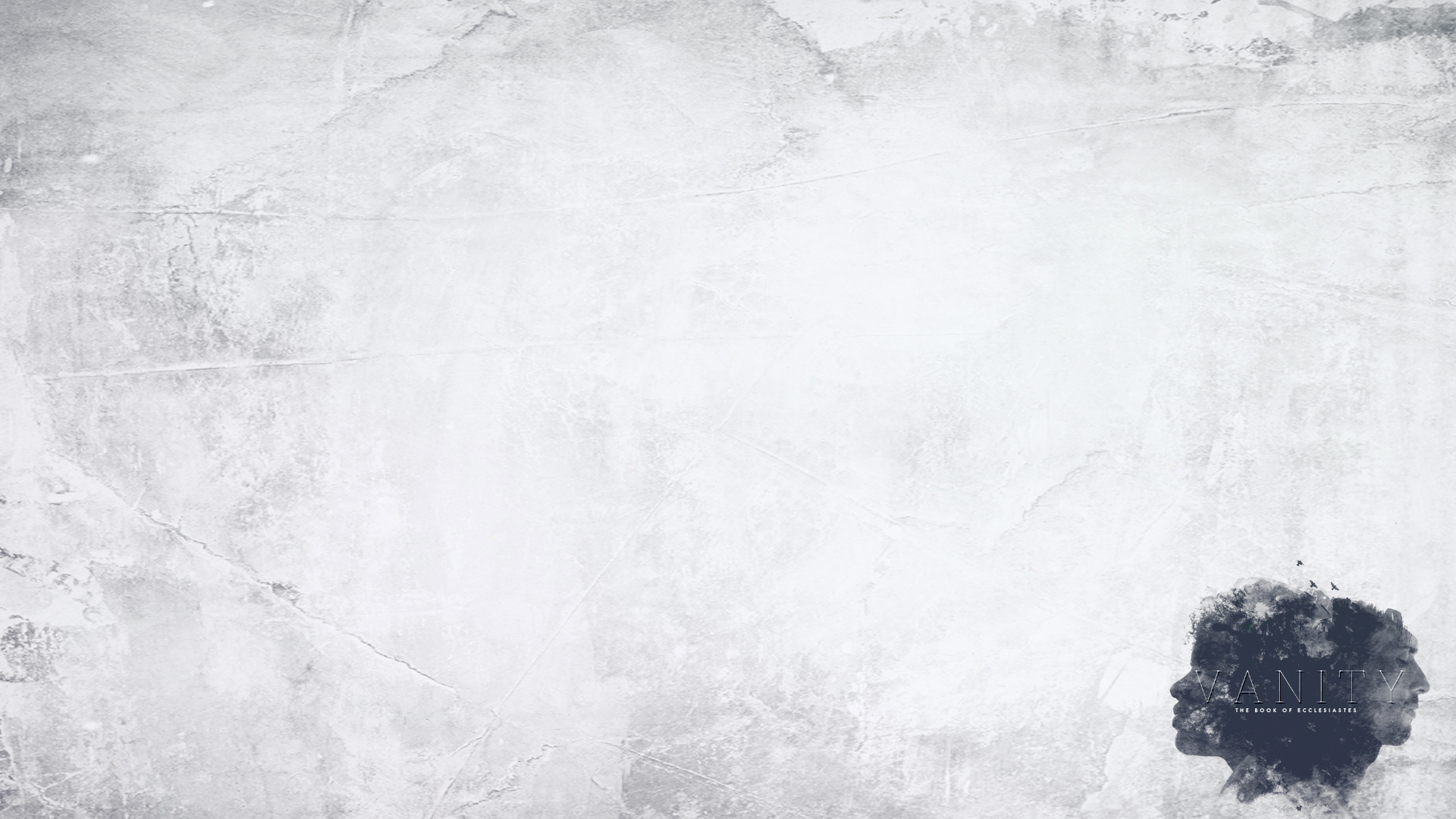 Ecclesiastes 6:4-6

4 For it comes in vanity and goes in darkness, and in darkness its name is covered. 5 Moreover, it has not seen the sun or known anything, yet it finds rest rather than he. 6 Even though he should live a thousand years twice over, yet enjoy no good—do not all go to the one place?
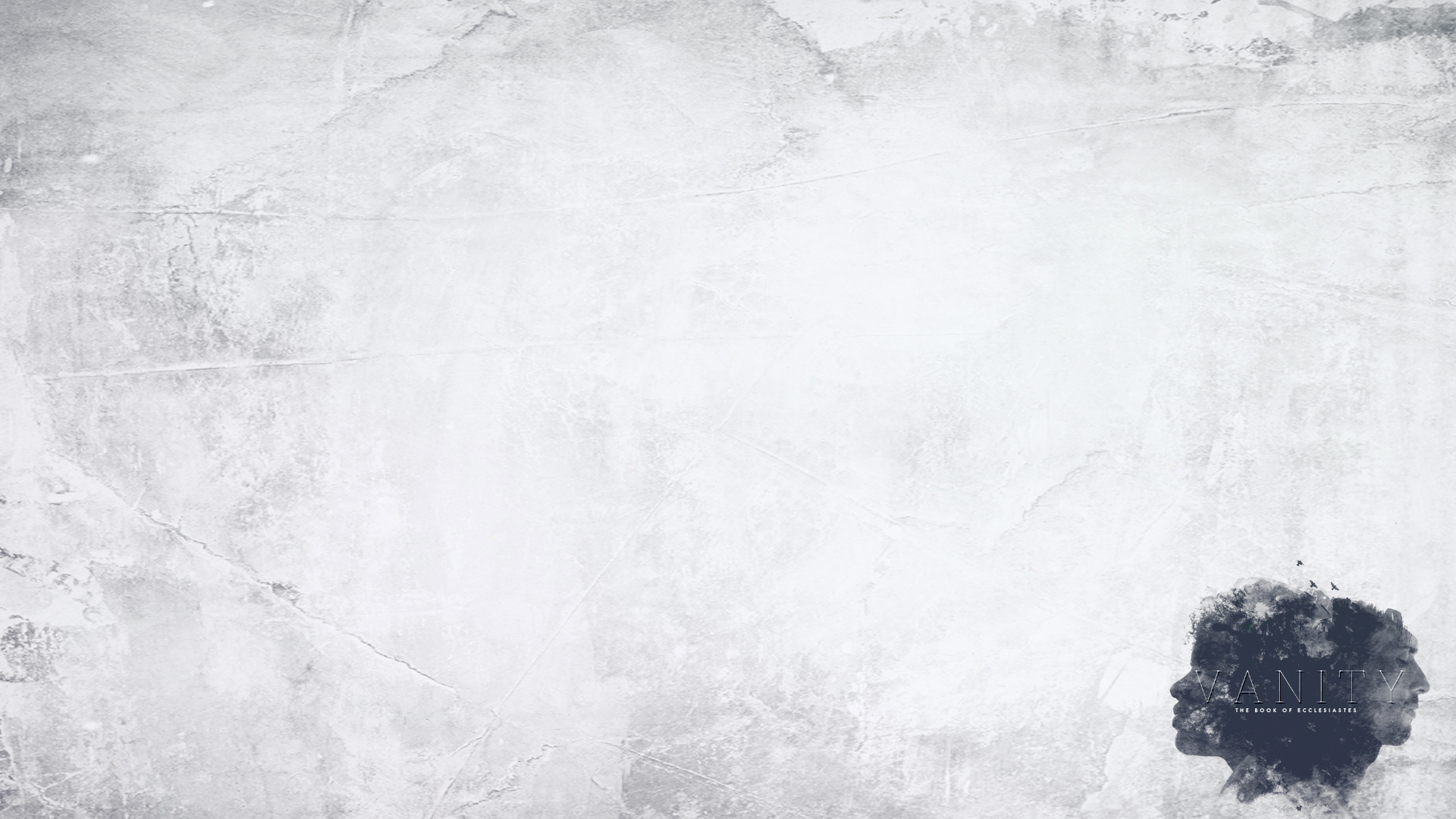 The Love of Money is a 
Faulty Investment
(5:13-17; 6:3-6)

It can be gone in a moment

Can damage relationships

It’s non-transferrable
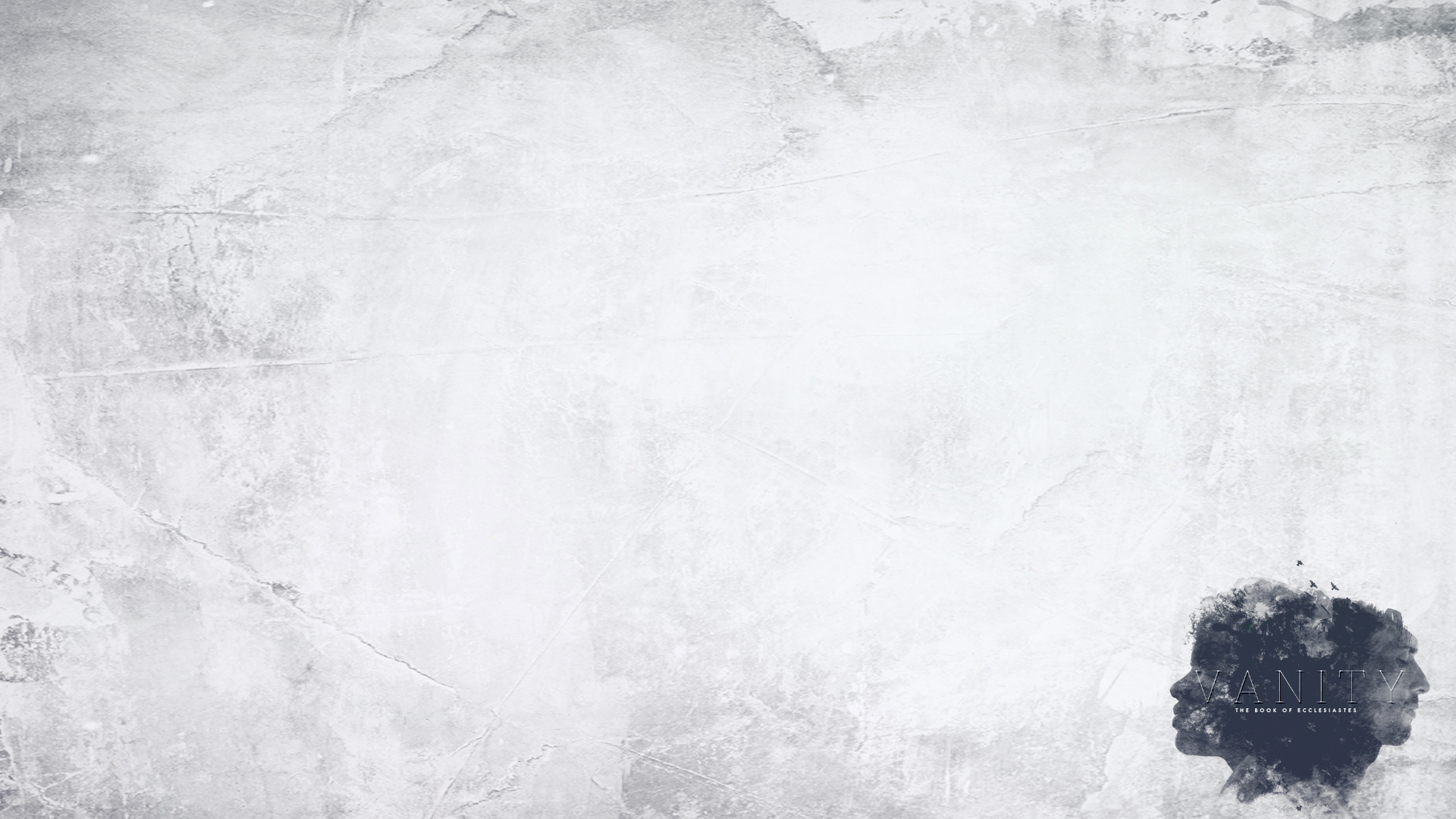 Ecclesiastes 5:18-20

18 Behold, what I have seen to be good and fitting is to eat and drink and find enjoyment in all the toil with which one toils under the sun the few days of his life that God has given him, for this is his lot. 19 Everyone also to whom God has given wealth and possessions and power to enjoy them, and to accept his lot and rejoice in his toil—this is the gift of God. 20 For he will not much remember the days of his life because God keeps him occupied with joy in his heart.
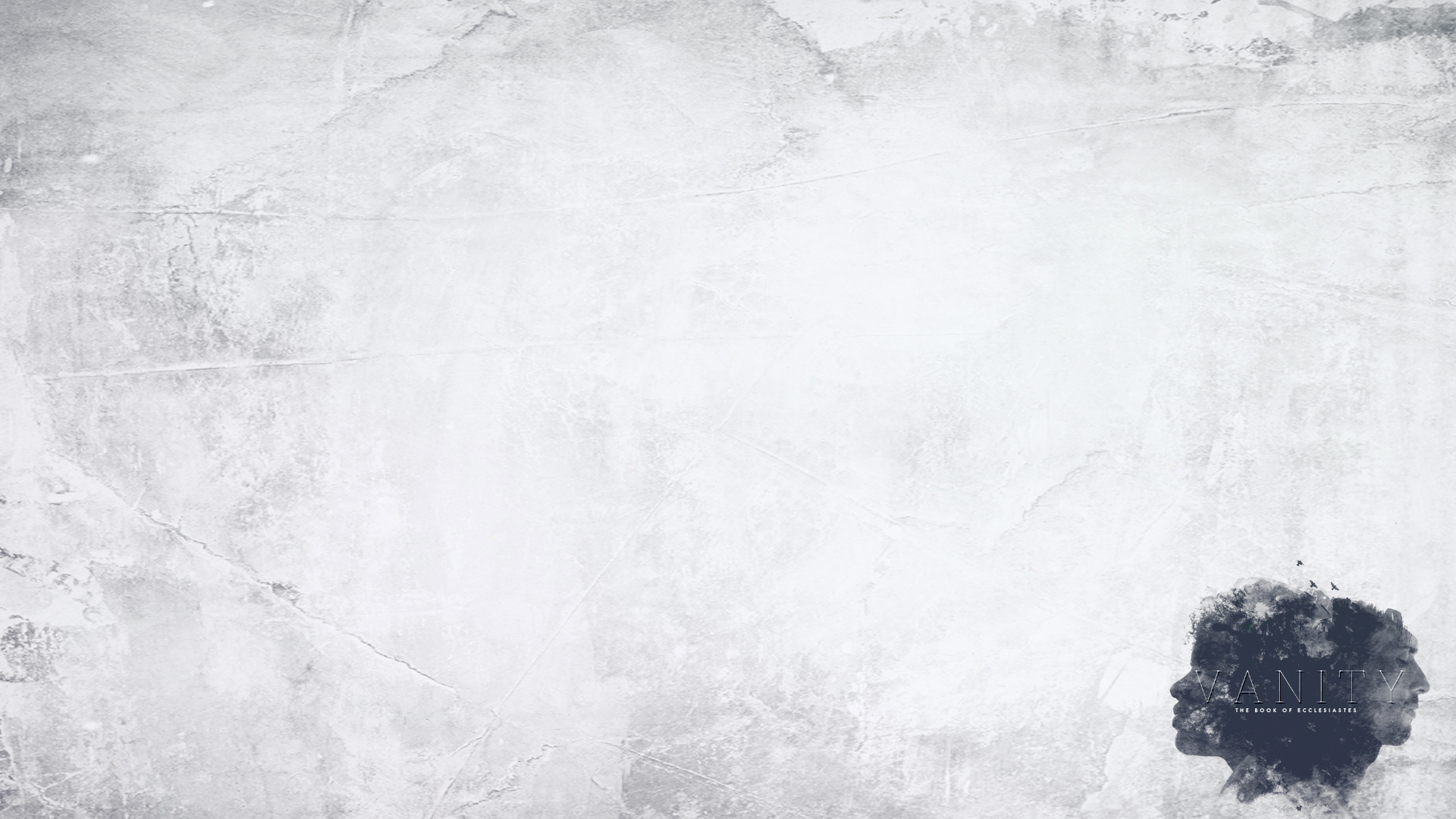 GODLY CONTENTMENT IS 
THE RIGHT INVESTMENT (5:18-20)

See also: 1 Tim. 6:6-10; Matt. 6:24; 19:22-24; 
Heb. 13:5; John 6:27
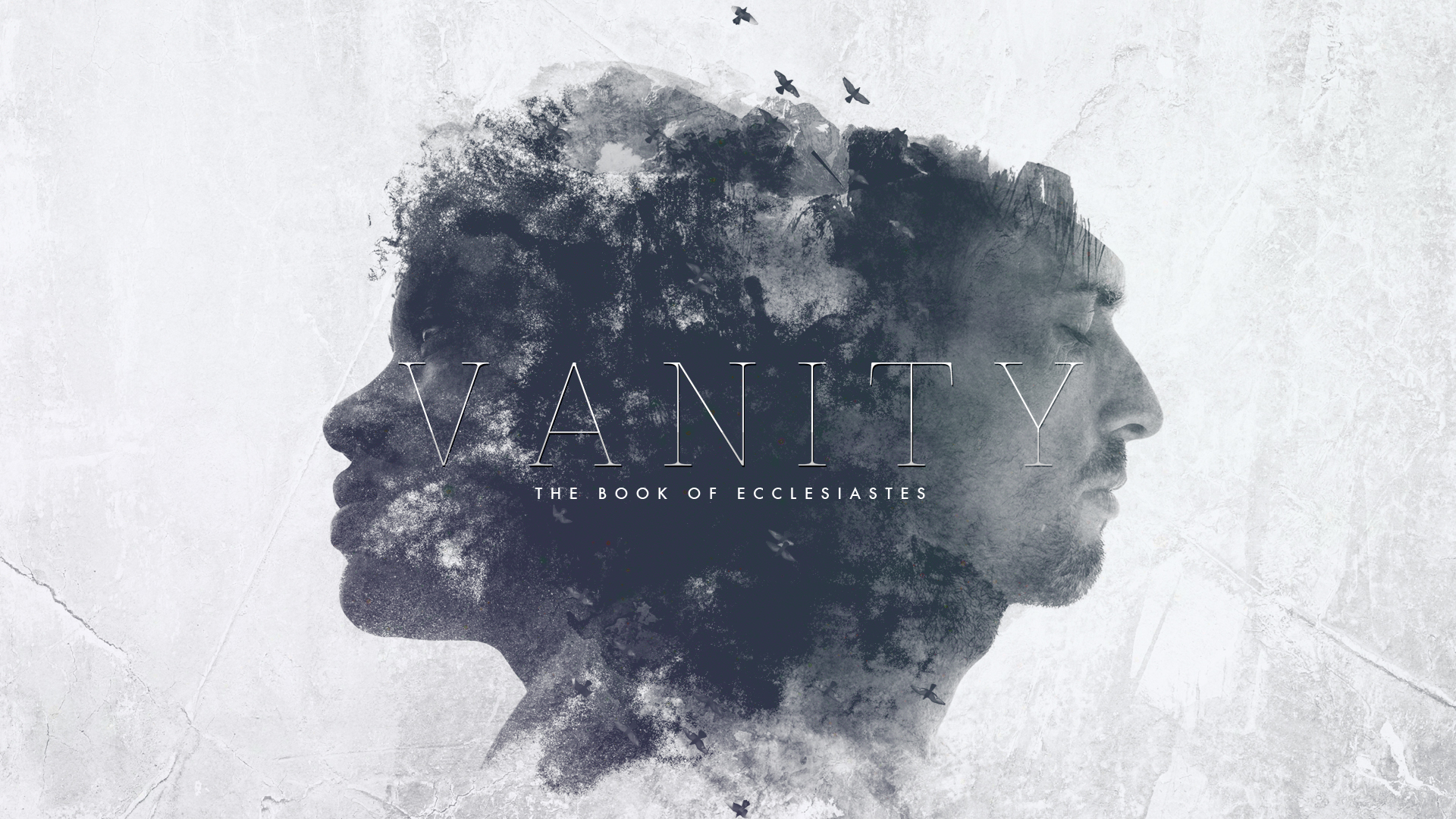 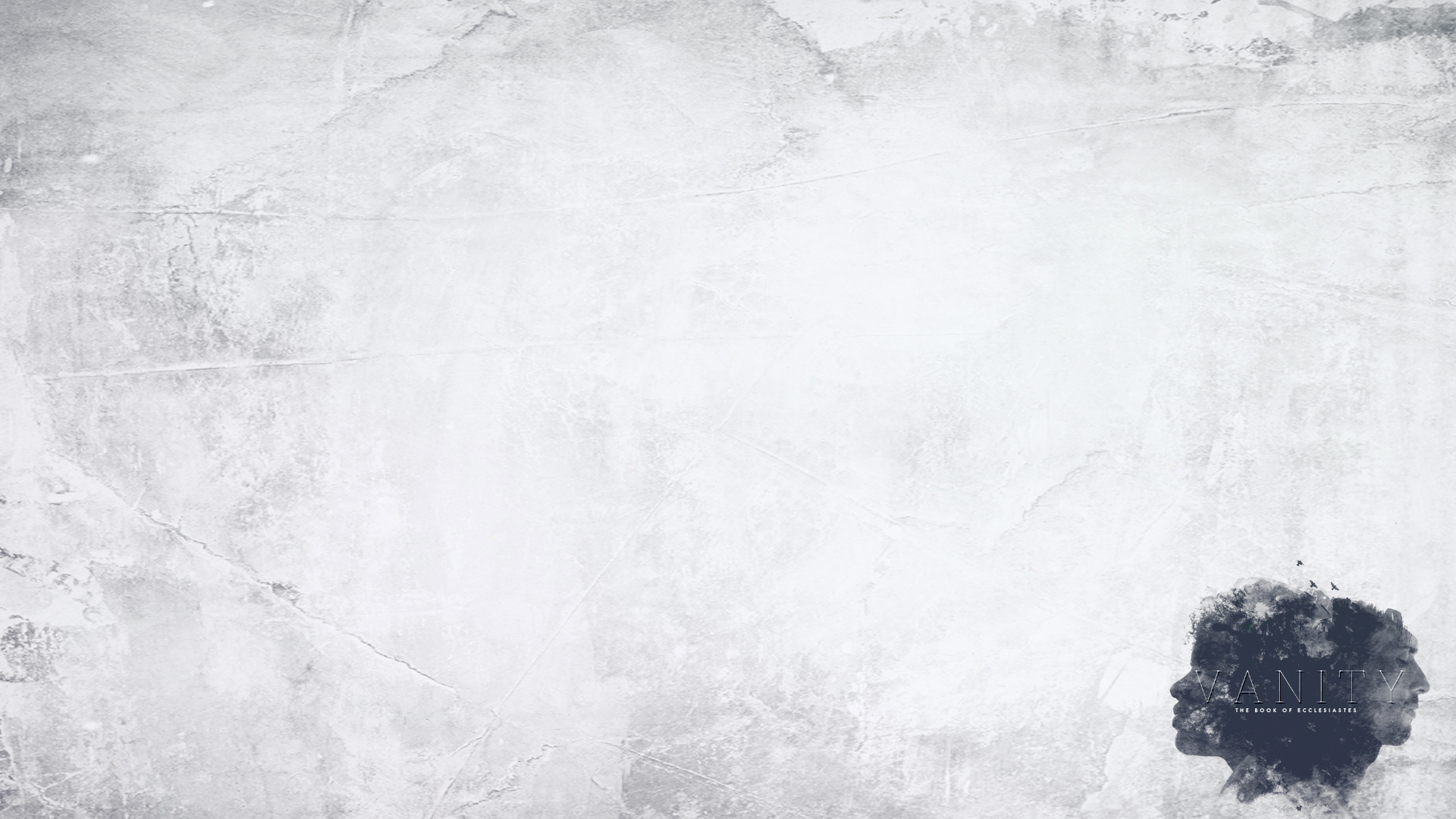 Point 1a
Point 2a
Main Point
Point 2b
Point 1b
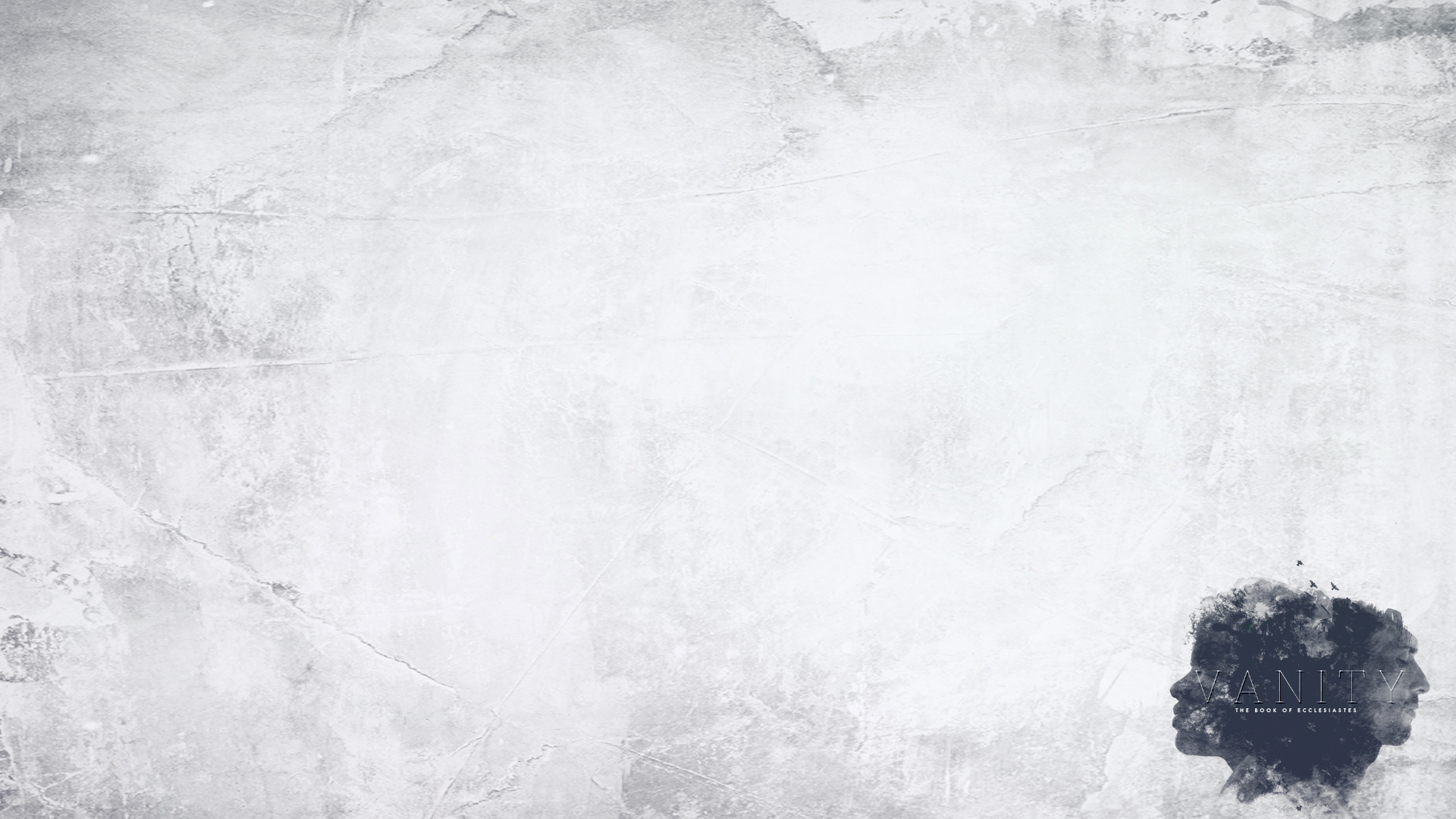 Eccl. 5:10-12
Eccl. 5:13-17
Eccl. 5:18-20
Eccl. 6:3-6
Eccl. 6:7-9